Геополітика країн азії та африки
КРАЇНИ АЗІЇ
РЕЛІГІЙНЕ РОЗМАЇТТЯ КРАЇН АЗІЇ
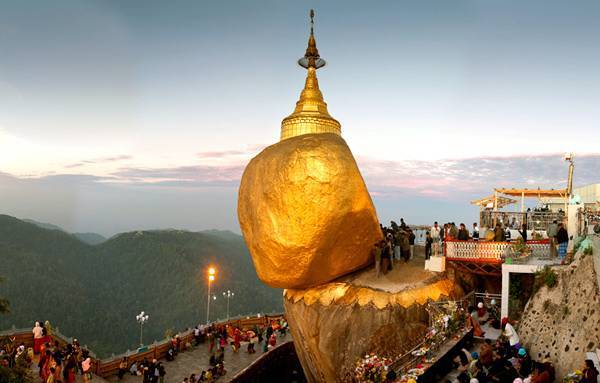 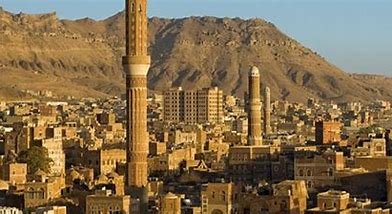 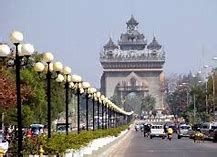 ВИДОБУТОК НАФТИ І ГАЗУ У СВІТІ
ВИДОБУТОК НАФТИ У СВІТІ
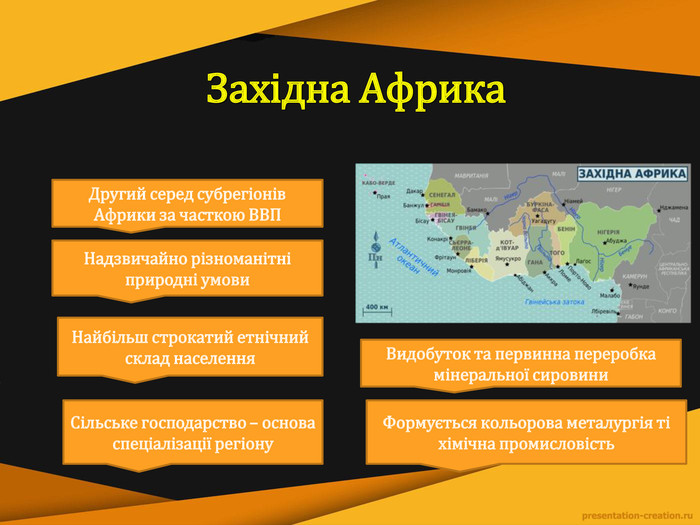 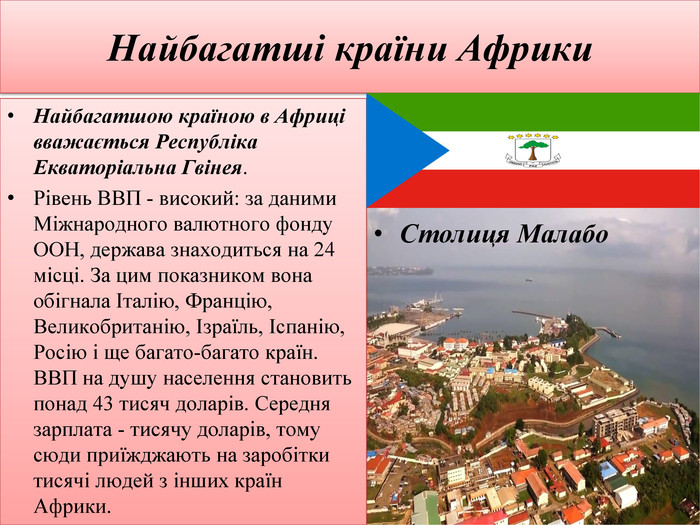 ГРОШОВИЙ ОБІГ В КРАЇНАХ АФРИКИ
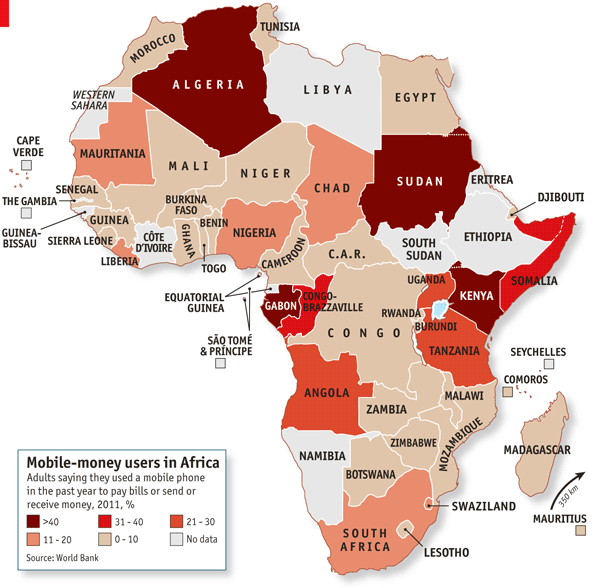 РІВЕНЬ ПРОТЕСТІВ ТА КОНФЛІКТІВ В КРАЇНАХ АФРИКИ
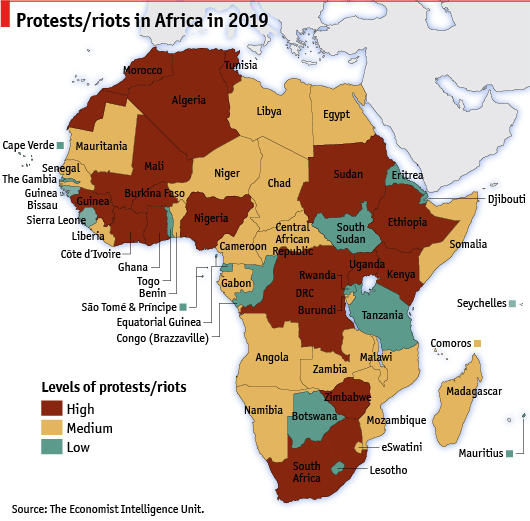 РІВЕНЬ ГУСТОТИ НАСЕЛЕННЯ В КРАЇНАХ АФРИКИ
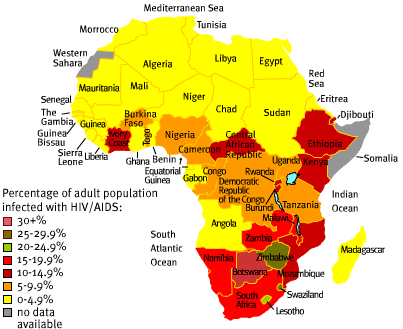 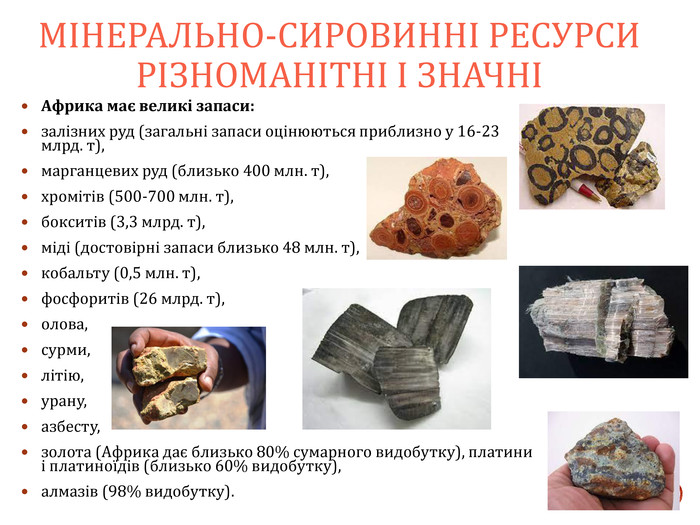 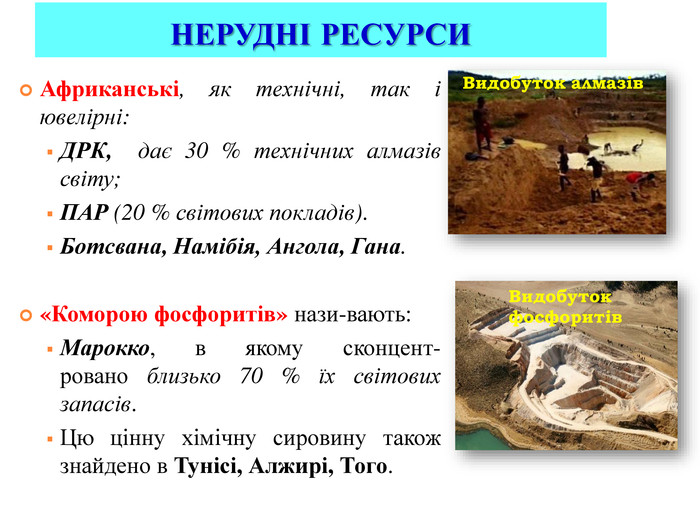 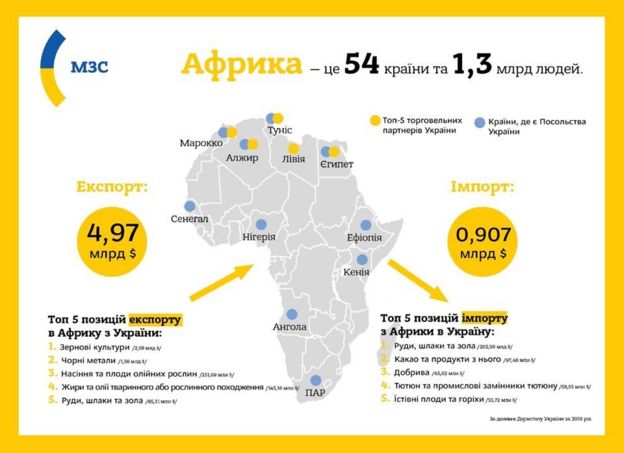